Новации в учете и распределении поступлений с связи с переходом на систему казначейских платежей
Начальник отдела доходов
И.В. Ламова
www.lipetsk.roskazna.ru
г. Липецк, 3 сентября 2020 года
Изменение НПА с 01.01.2021
1
Реестр администрируемых доходов
2
Сводные данные по лицевым счетам подведомственных учреждений (администраторов доходов бюджета)
3
Казначейский счет для осуществления и отражения операций по 
учету и распределению поступлений
40101         03100
4
Порядок отражения реквизитов в распоряжениях о переводе денежных средств
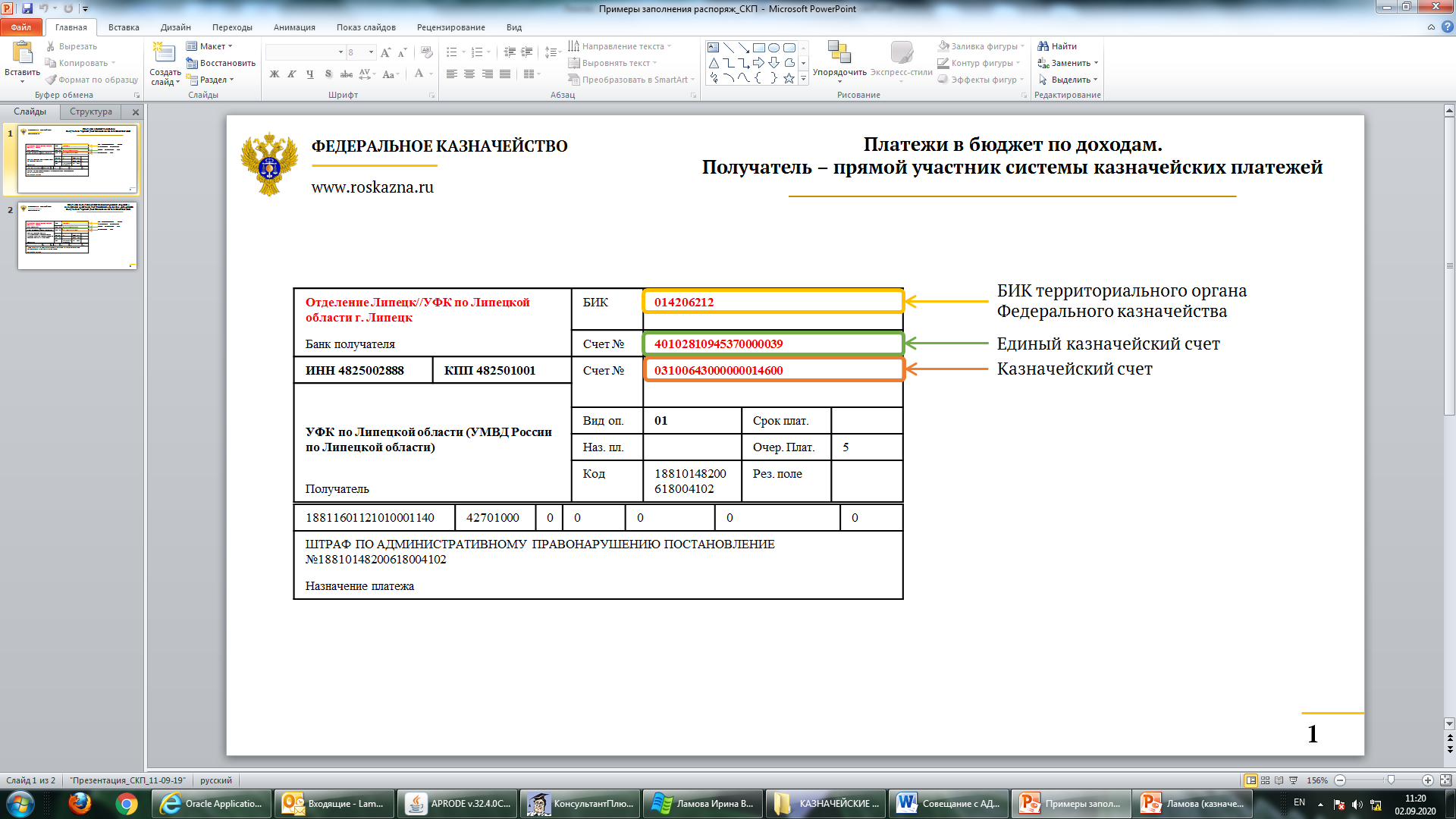 5
Письмо УФК по Липецкой области от 31.07.2020 № 46-11-20/06-3143 «О типовом плане мероприятий по переходу на казначейское обслуживание».
 
Письмо УФК по Липецкой области от 20.08.2020 № 46-11-20/04-3393 «Об актуализации реквизитов с 01.01.2021».

Письмо УФК по Липецкой области от 01.09.2020 № 46-11-20/04-3501 «О необходимости проведения мероприятий».
6
Спасибо за внимание!
г. Липецк, 3 сентября 2020 года
www.lipetsk.roskazna.ru